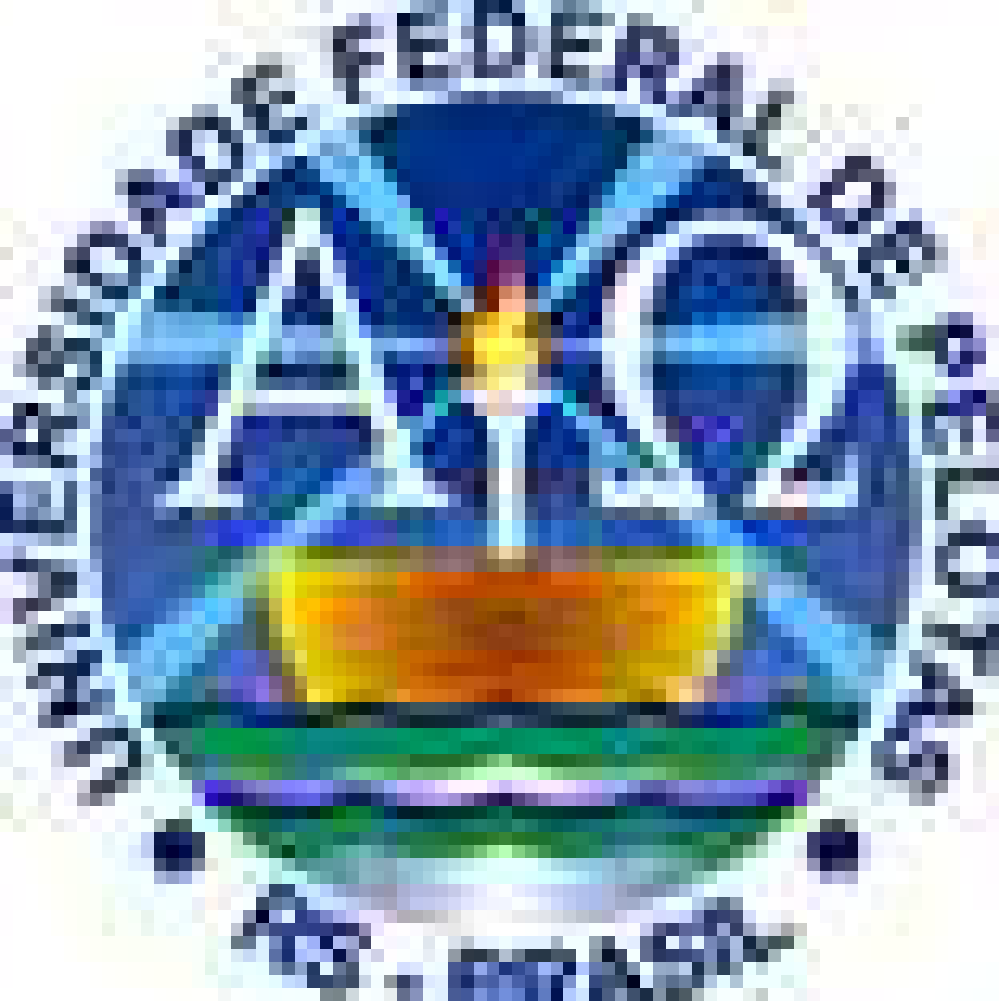 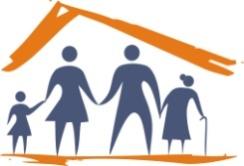 UNASUS – UNIVERSIDADE ABERTA DO SUSUFPEL – UNIVERSIDADE FEDERAL DE PELOTASESPECIALIZAÇÃO EM SAÚDE DA FAMÍLIA
Qualificação da Atenção aos Programas de Detecção Precoce dos Cânceres de Colo de Útero e de Mama, na UBS/ESF Tia Laurinha, no Município de Agudo/RS
Autora: Ilsiane Bastiani


Orientadora: Simone Damásio Ramos
Introdução
Segundo a OMS, com uma cobertura da população-alvo de, no mínimo, 80% e a garantia de diagnóstico e tratamento adequados dos casos alterados, é possível reduzir, em média, de 60 a 90% a incidência do câncer cervical invasivo.

O câncer de mama é a neoplasia mais incidente na população feminina excluindo-se os tumores de pele não melanoma
O Município de Agudo/RS
Localizada na região central do estado do Rio Grande do Sul
Agudo é uma cidade com 16.722 habitantes em uma área de 536,114 Km2 (IBGE 2010)
Quarta Coordenadoria de Saúde
Referência no setor de Otorrinolaringologia
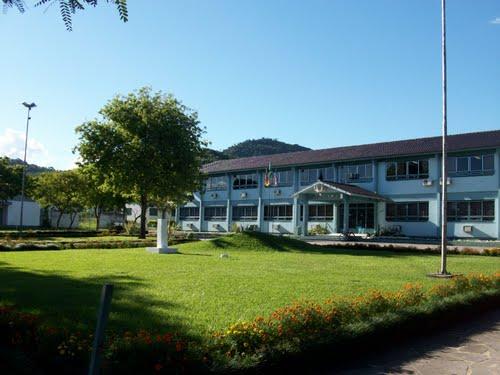 A UBS Tia Laurinha- Vila Caiçara
Localizada na Vila Caiçara
Aproximadamente 2.500 habitantes
Unidade em funcionamento há +- 5 anos. 
Informatizada
Equipe formada por: 1 médica, 1 enfermeira, 1 técnica de enfermagem, 1 higienizadora, 1 recepcionista e 4 ACS
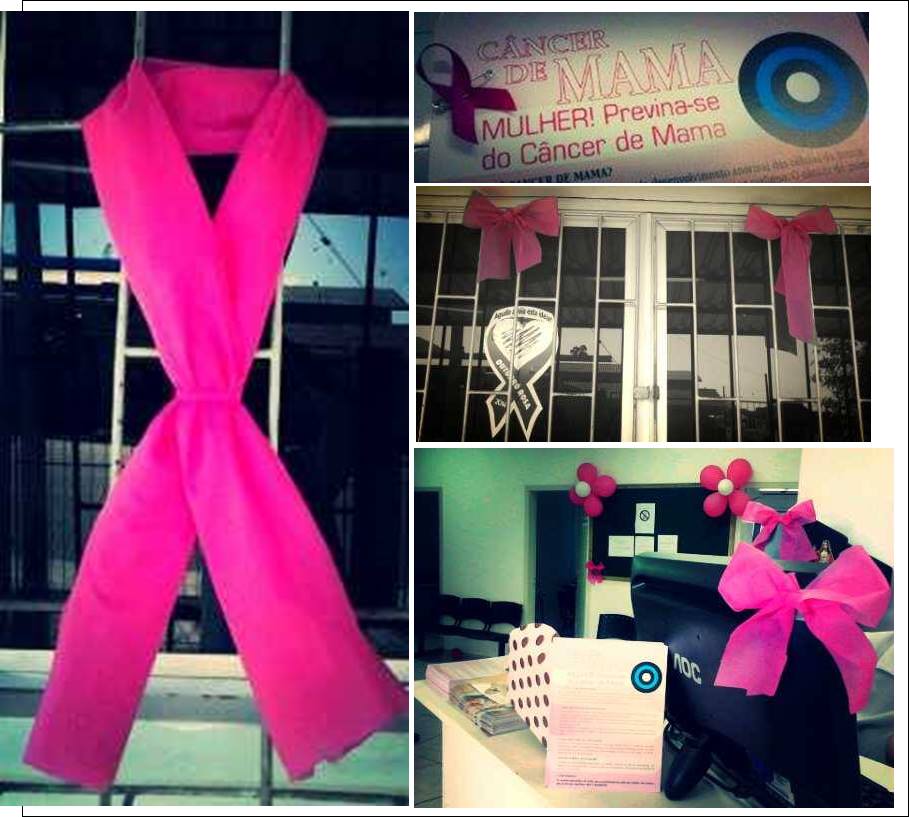 A ação programática antes da Intervenção
688 mulheres entre 25 e 64 anos
258 mulheres entre 50 e 69 anos
14% do total de mulheres entre 25 e 64 anos eram acompanhadas para prevenção de câncer de colo útero.
39% do total de mulheres entre 50-69 anos eram acompanhadas para prevenção de câncer mama
Objetivo Geral
Qualificação da atenção ao programa de detecção precoce dos cânceres de colo de útero das mulheres na faixa etária entre 25-64 anos e de mama nas mulheres entre 50-59 anos, na UBS/ESF Tia Laurinha, no município de Agudo/RS.
Metodologia - Principais Ações
Monitoramento da cobertura de detecção precoce do câncer de colo uterino e mama das mulheres nas faixas etárias preconizadas;

Melhoria no acolhimento de todas as mulheres que demandam a realização de exames;

Esclarecer a comunidade sobre a importância da ação programática;

Capacitar a equipe;
Metodologia - Principais Ações
Monitorar resultado e a adequabilidade das amostras dos exames coletados;

Compartilhar com as usuárias e a comunidade os indicadores de monitoramento da qualidade dos exames coletados;

Facilitar o acesso das mulheres ao exame e ao resultado do exame citopatológico de colo de útero e mamografia;

Disponibilizar para a equipe protocolo técnico do MS, atualizado para o manejo dos resultados dos exames;
Metodologia - Principais Ações
Implantar forma de registro específico de acompanhamento e pactuar com a equipe o registro das informações;

Monitorar e realizar avaliação de risco para câncer de colo de útero e mama em todas as mulheres acompanhadas na unidade de saúde;

Realizar ações de promoção de saúde; 
Pactuar junto a gestão os insumos necessários para a realização das ações.
Objetivo: Ampliar a cobertura de detecção precoce do câncer de colo e do câncer de mama:
Meta: ampliar a cobertura de detecção precoce do câncer de colo de útero das mulheres na faixa etária entre 25 e 64 anos de idade para 40%.
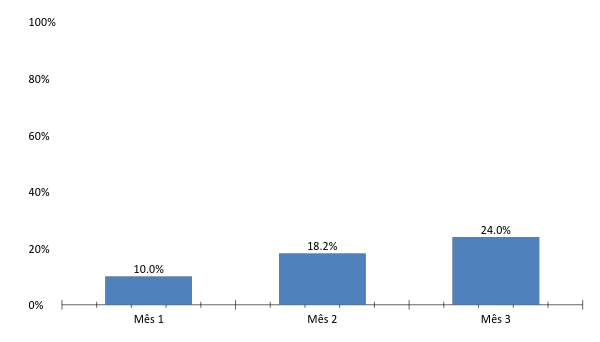 Objetivo: Ampliar a cobertura de detecção precoce do câncer de colo e do câncer de mama:
Meta: Ampliar a cobertura de detecção precoce do câncer de mama das mulheres na faixa etária entre 50 e 69 anos de idade para 60%.
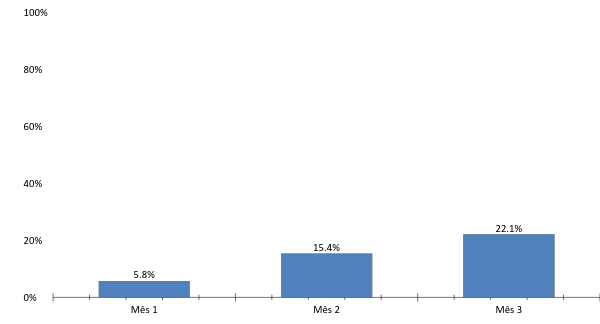 Objetivo: Melhorar a qualidade do atendimento das mulheres que realizam detecção precoce de câncer de colo de útero e de mama na unidade de saúde:
Meta: Obter 100% de coleta de amostras satisfatórias do exame citopatológico de colo de útero.



Resultado: 100% nos 3 meses de intervenção
Objetivo: Melhorar a adesão das mulheres à realização de exame citopatológico de colo de útero e mamografia:
Metas: 
- Identificar mulheres com exame citopatológico  e mamografia alterado sem acompanhamento pela unidade de saúde.
- Realizar busca ativa em mulheres com exame citopatológico e mamografia alterado sem acompanhamento pela unidade de saúde.


Resultado: 100% nos 3 meses de intervenção
Objetivo: Melhorar o registro das informações
Metas: Manter registro da coleta de exame citopatológico de colo de útero e mamografia em registro específico das mulheres cadastradas.




Resultado: 100% nos 3 meses de intervenção
Objetivo: Mapear as mulheres de risco para câncer de colo de útero de mama
Metas: Pesquisar sinais de alerta para câncer de colo de útero nas mulheres entre 25 e 64 anos e realizar avaliação de risco para câncer de mama nas mulheres entre 50 e 69 anos.




Resultado: 100% nos 3 meses de intervenção
Objetivo: Promover a saúde das mulheres que realizam detecção precoce de câncer de colo de útero e mama na unidade de saúde
Metas: Orientar as mulheres cadastradas sobre DST e fatores de risco para câncer de colo de útero e câncer de mama.




Resultado: 100% nos 3 meses de intervenção
Discussão
Ampliação do acesso aos exames preventivos de câncer de colo de útero e mama.
Melhor cobertura sobre a saúde das mulheres da unidade como um todo. 
Melhoria dos registros
Qualificação da atenção com destaque para a implantação de um turno fixo para a realização de exames preventivos foram de suma importância para que o projeto fosse desenvolvido, aceito e mantido na unidade mesmo após o término da intervenção.
Importância da Intervenção para a Equipe
Capacitação constante da equipe;
Promoveu o trabalho integrado da médica, da enfermeira, da técnica de enfermagem, recepção e ACS.;
Foram definidas as atribuições para cada uma das integrantes da equipe;
Incorporação das atividades a rotina do serviço.
Importância da Intervenção para a Comunidade
Fixação de um turno fixo para a coleta de exames;
Os resultados dos exames citopatológicos agora são entregues na unidade;
As mamografias são agendadas e seus resultados entregues na própria unidade de saúde;
Implantação de um registro específico.
Reﬂexão crítica sobre meu processo pessoal de aprendizagem
O curso superou minhas expectativas – as atividades semanais não somente focadas sobre o projeto e o contato rápido com a orientação do curso surpreenderam.

Inicialmente encontrei:
Unidade desestruturada e sem nenhum tipo de registro ou cadastro da população adscrita
ESF ainda não estava implantado
Receio quanto a capacidade de realizar o projeto na unidade
Processo de Aprendizado
Maior interação com equipe e a comunidade.
Melhoria nas relações interpessoais e na qualidade do atendimento.
Participação ativa em todo o processo de estruturação e implantação da modalidade ESF.
Revisão sobre conceitos em relação ao câncer de colo de útero e mama, aumentando a taxa que resoluções na própria unidade.
Revisão de inúmeros conceitos abordados durante a resolução dos casos clínicos disponibilizados pelo curso.
Obrigada
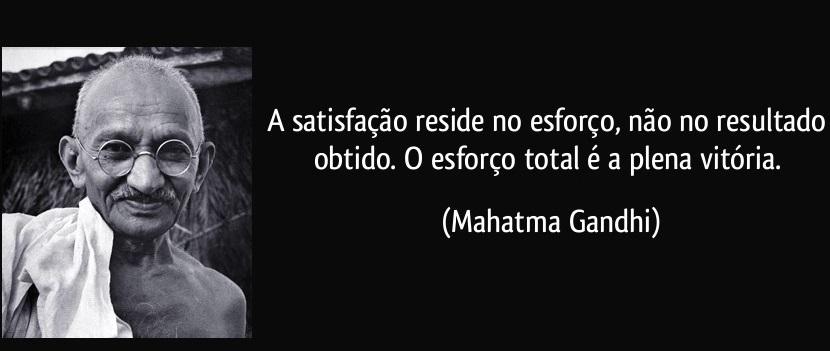